Певец
Казачьего края
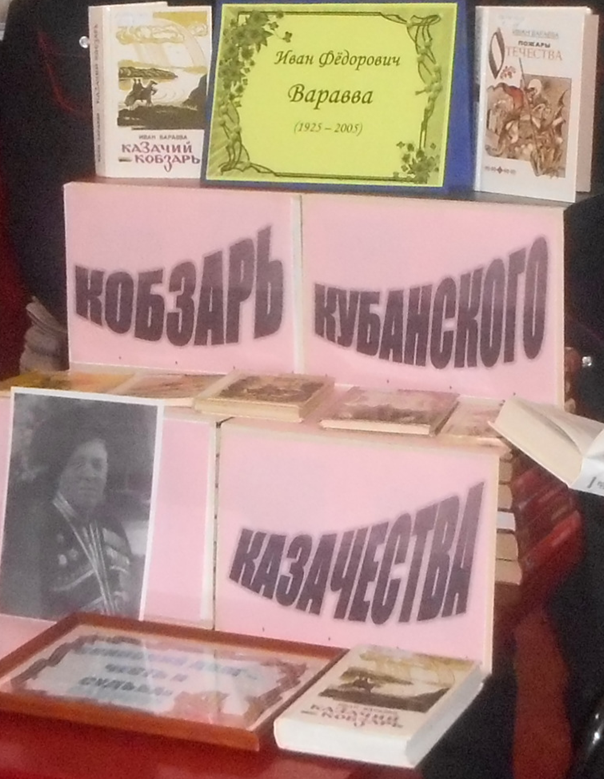 Вараввинские чтения
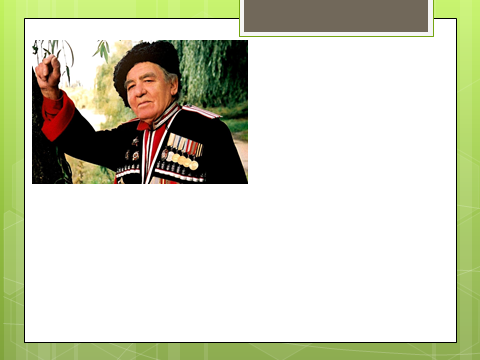 Гривенская сельская библиотека
2021 год
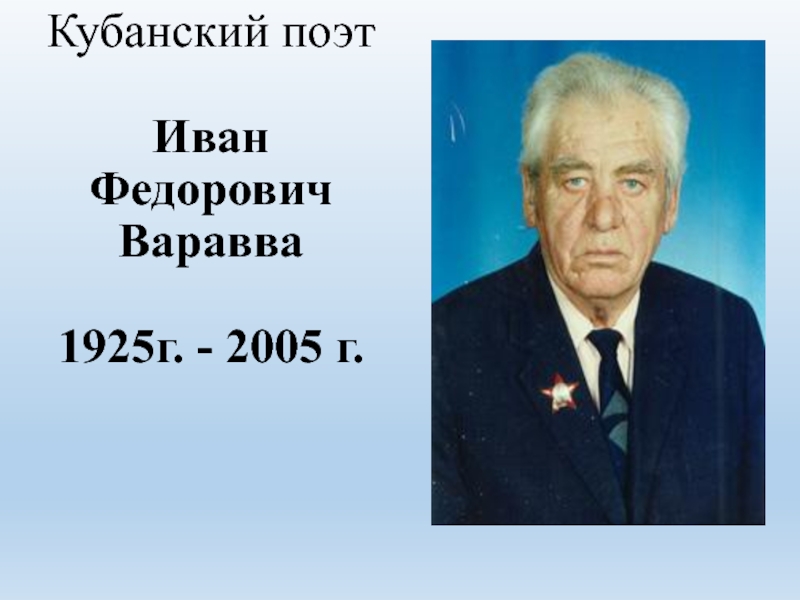 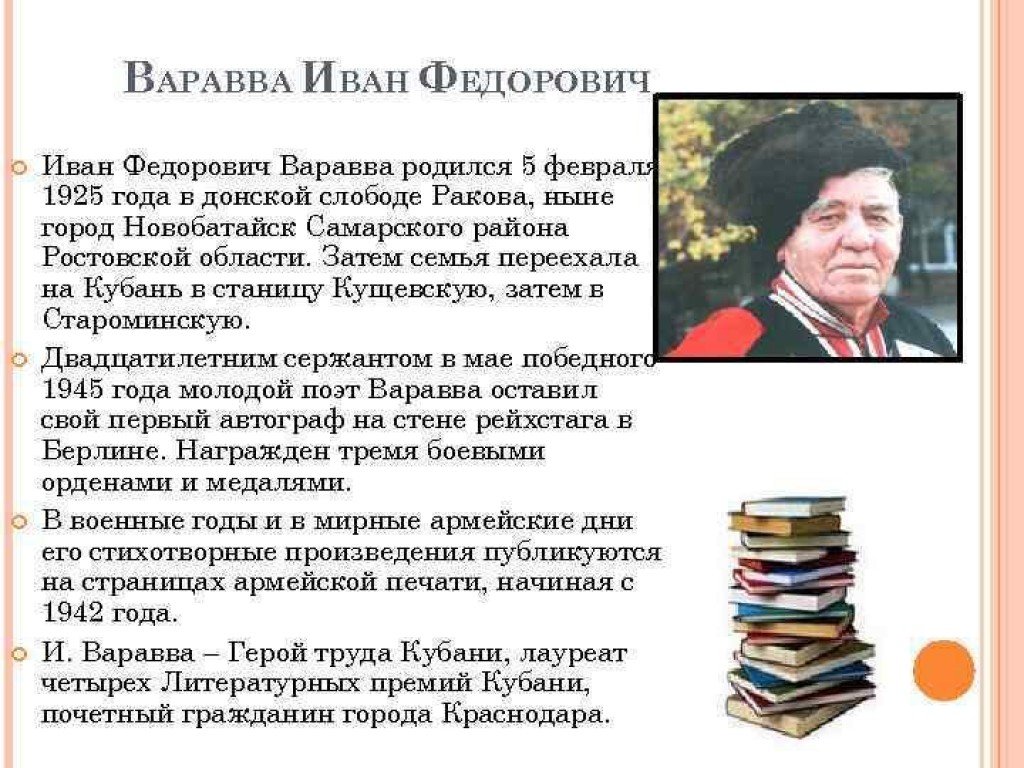 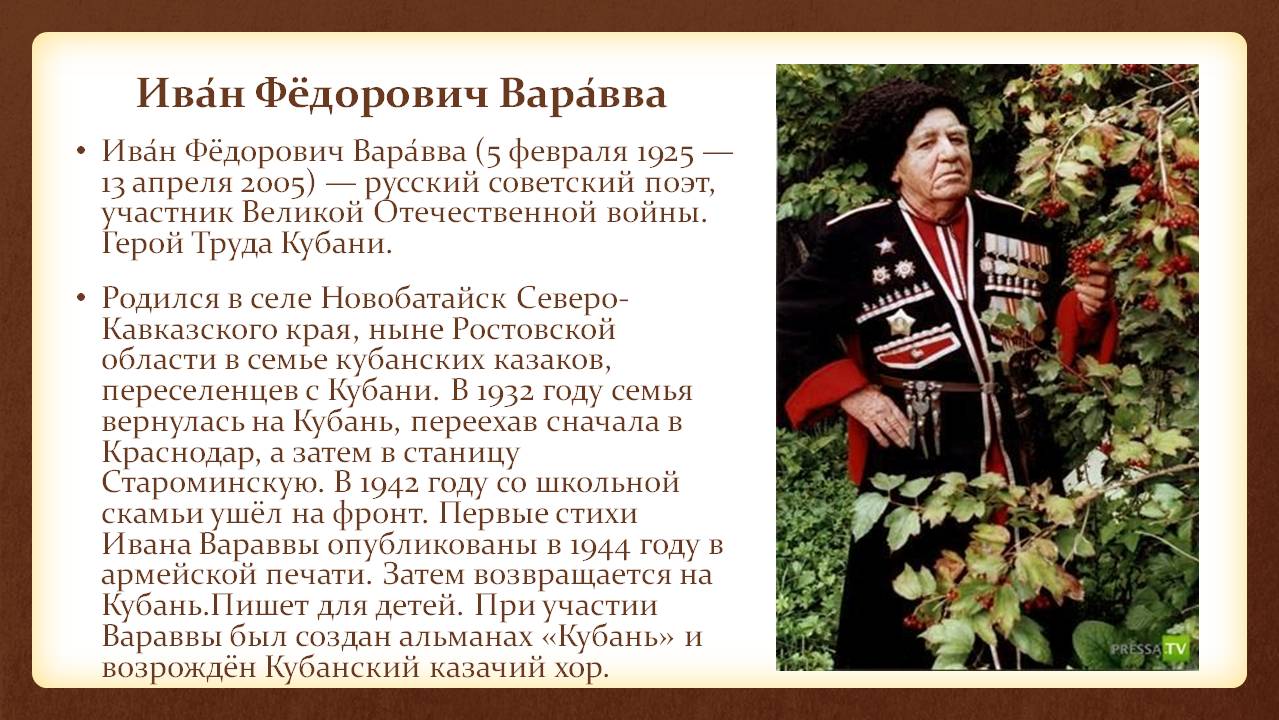 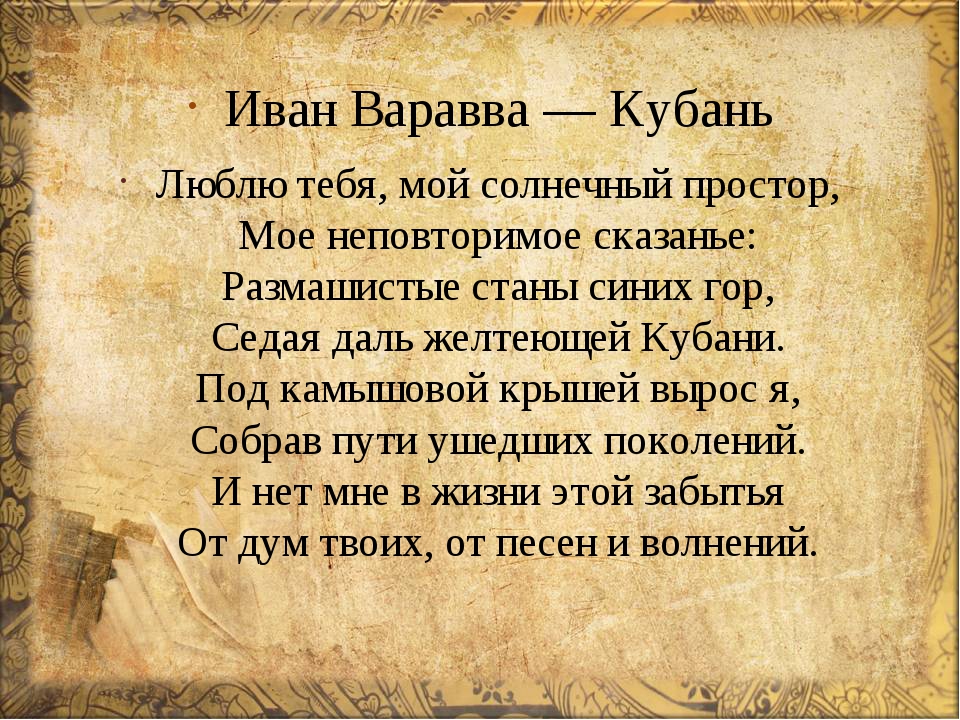 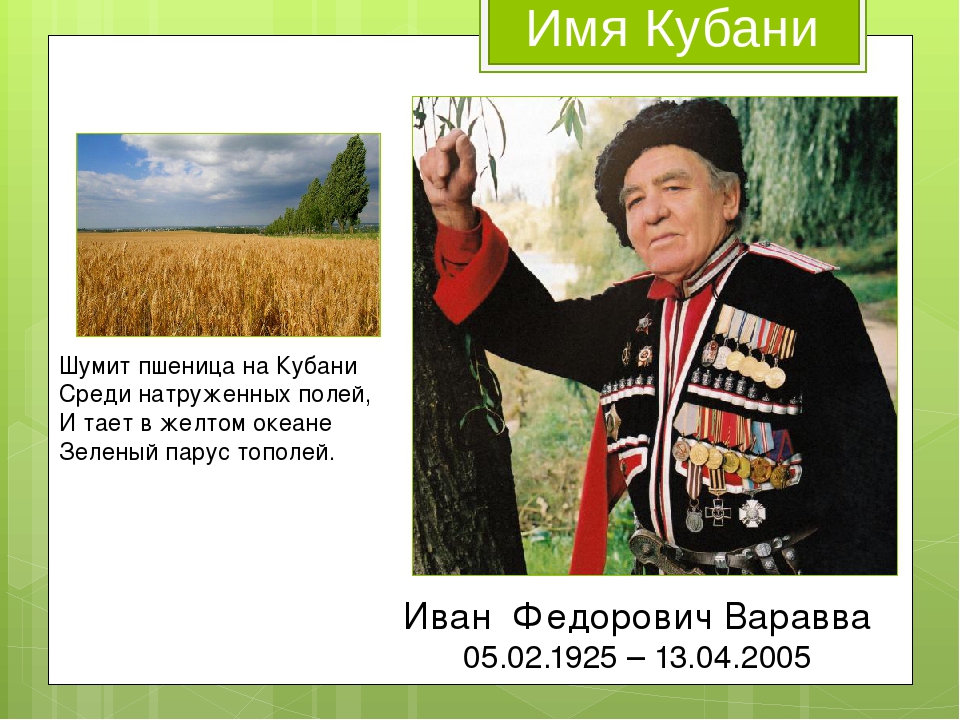 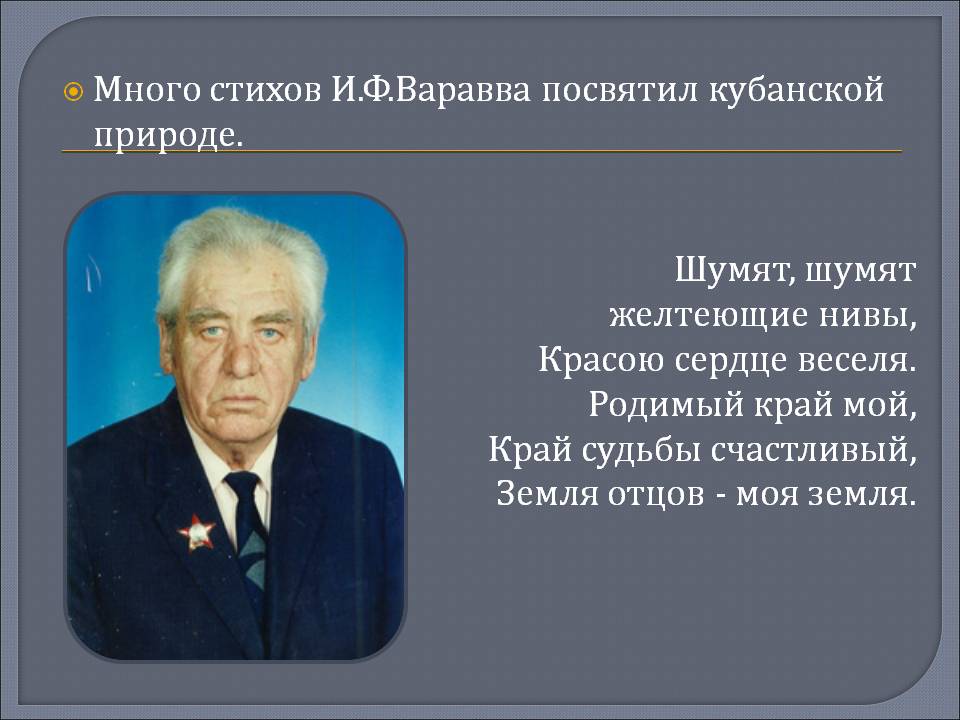 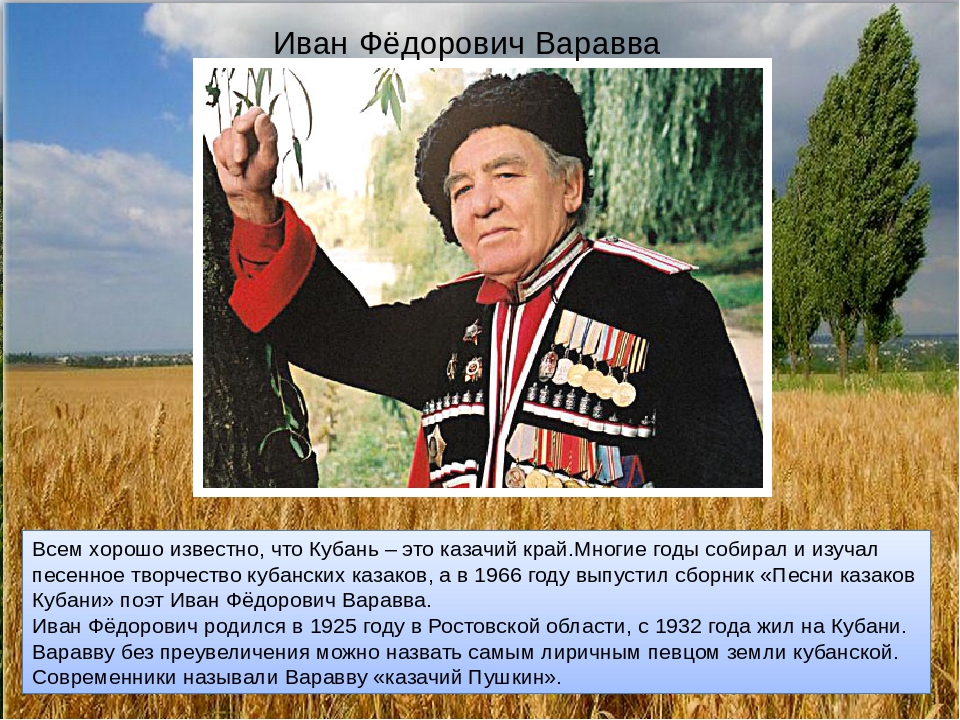 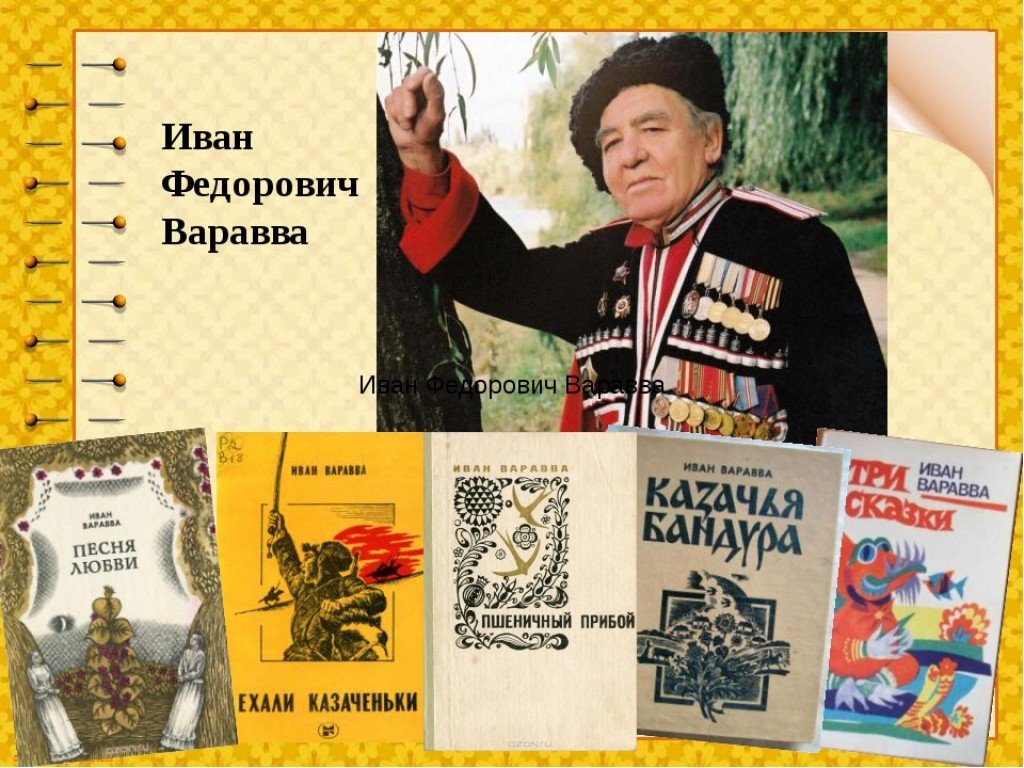 .
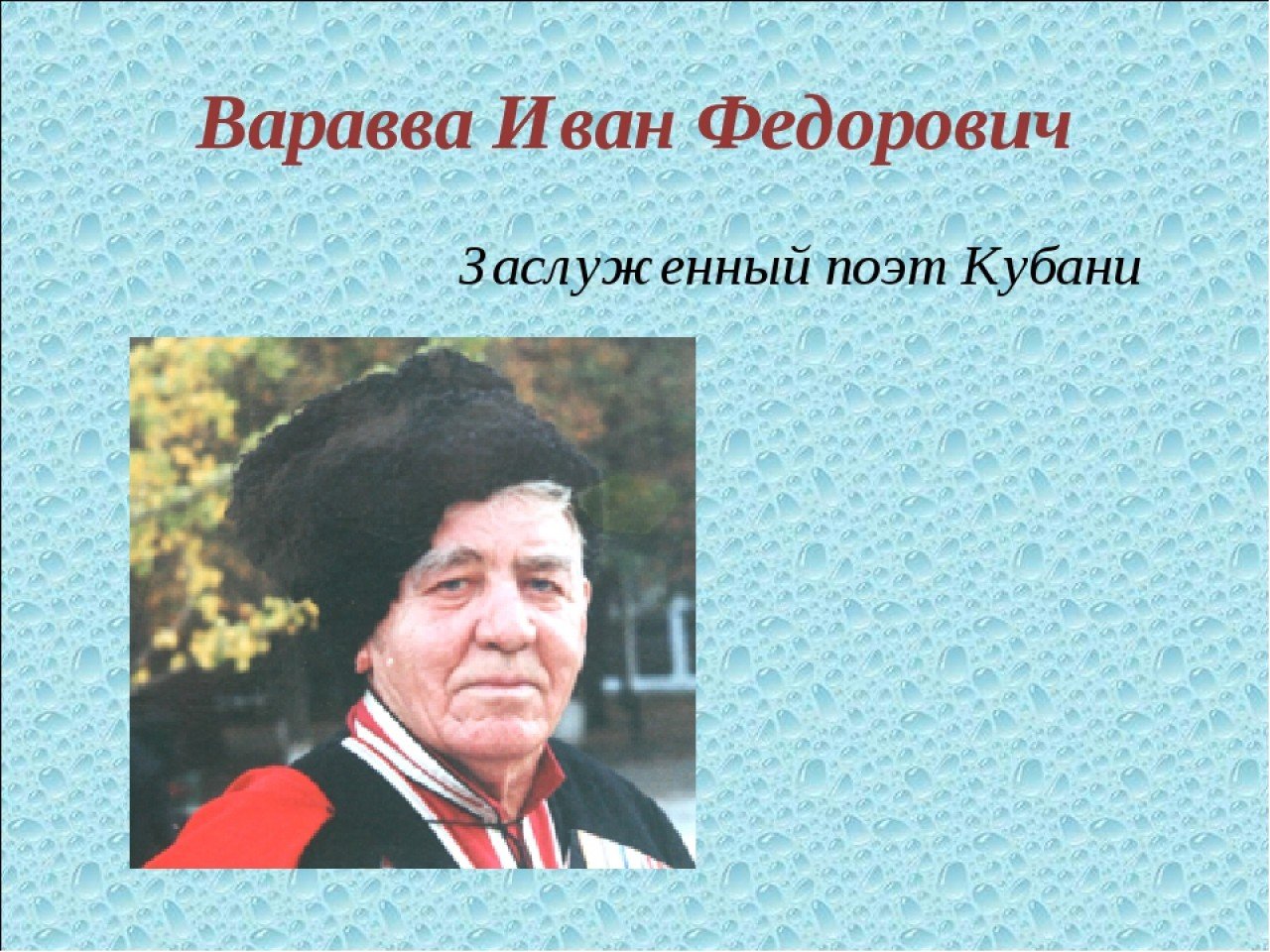